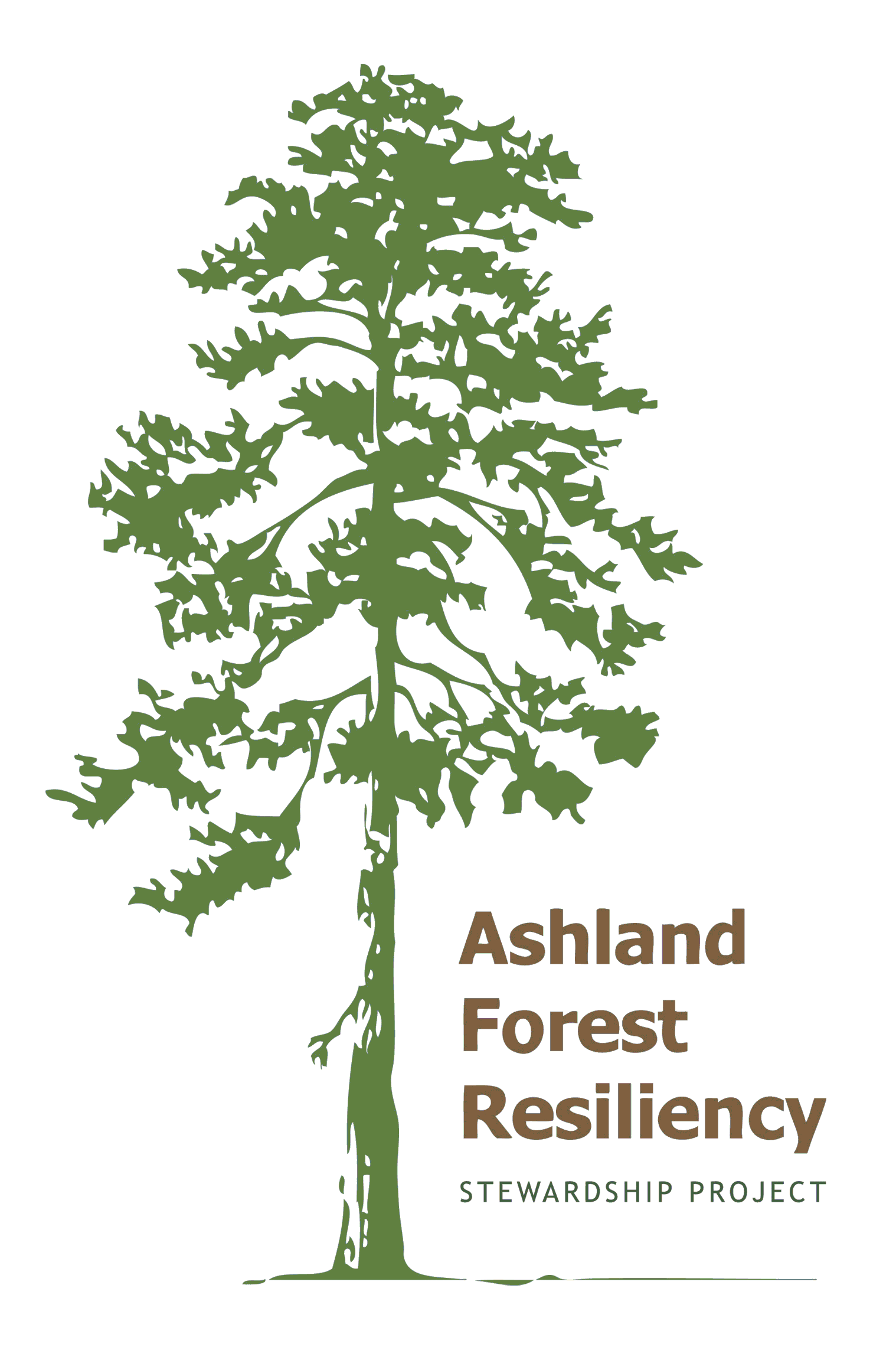 Ashland Forest Resiliency Stewardship Project
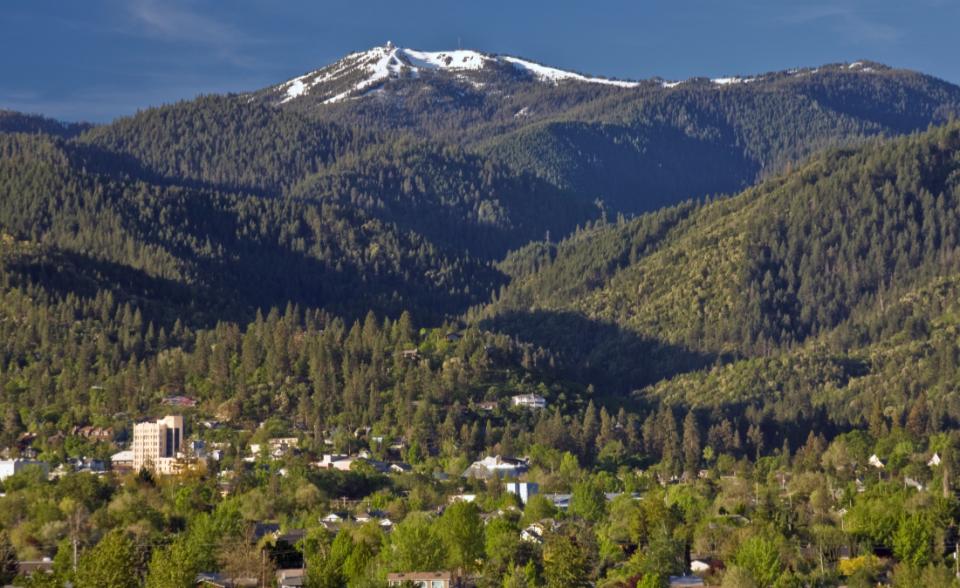 Siskiyou Mountains Ranger District 
Rogue River-Siskiyou National Forest
Si
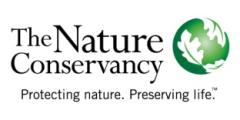 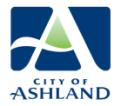 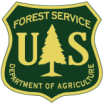 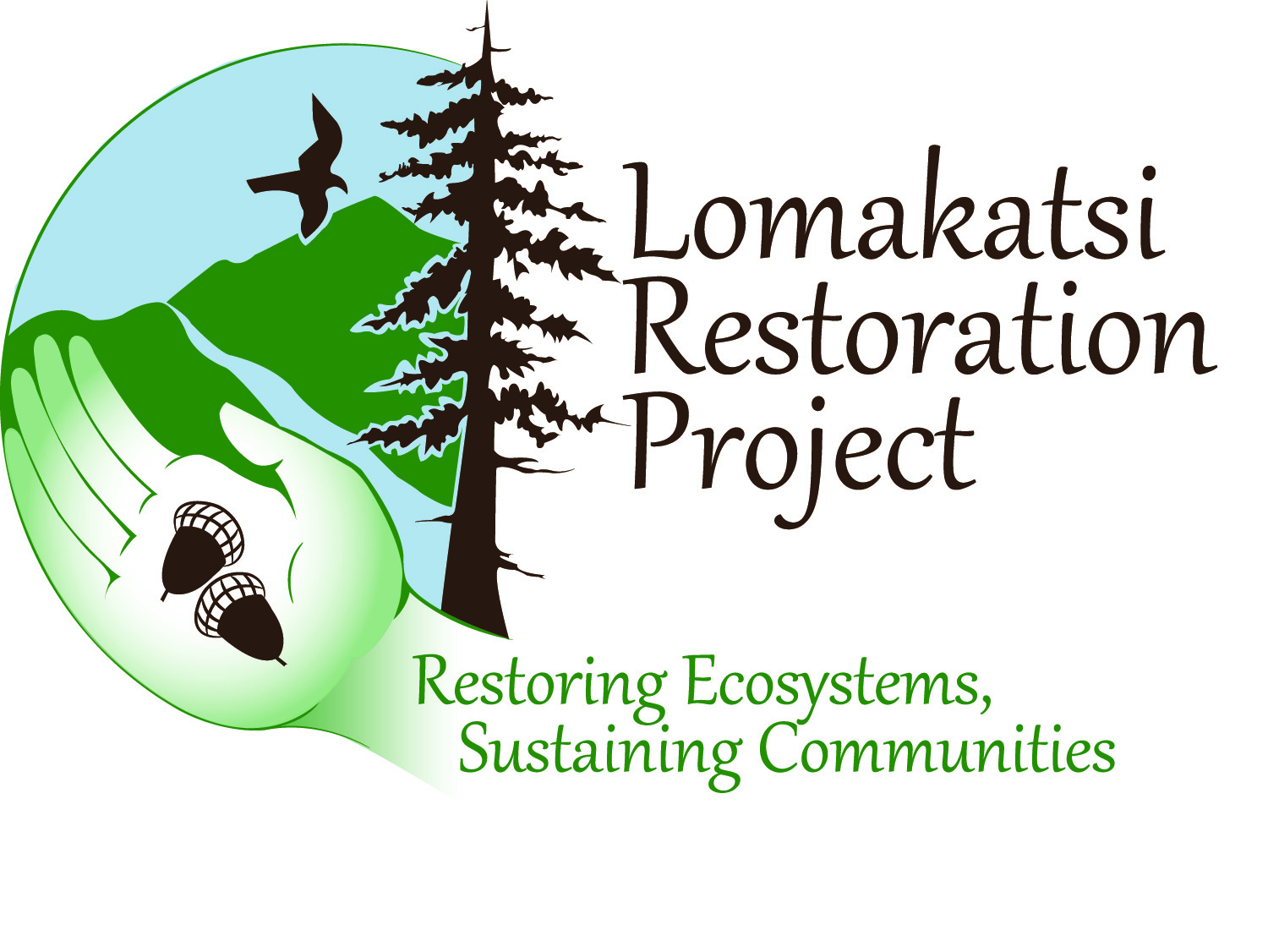 What is AFR?
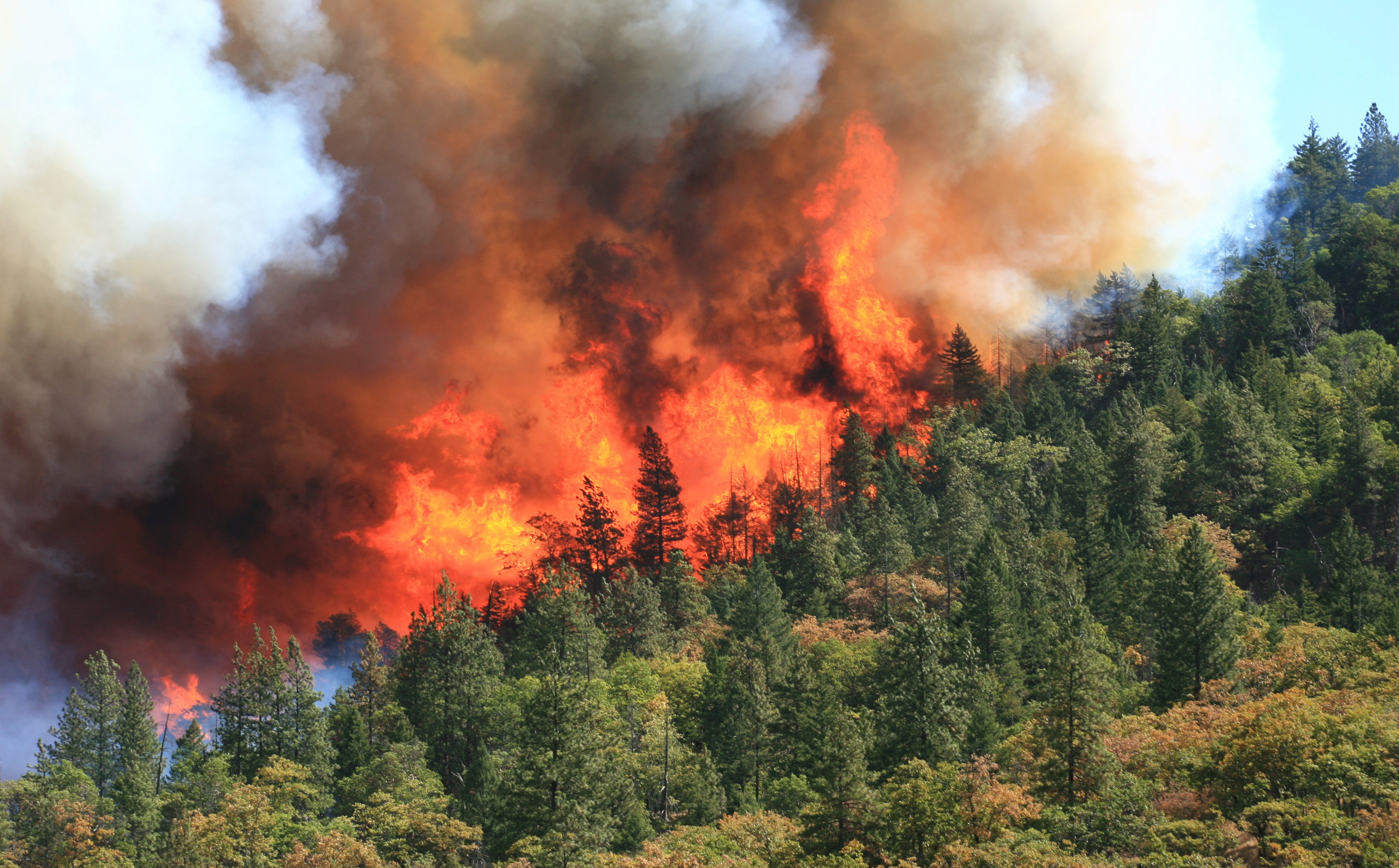 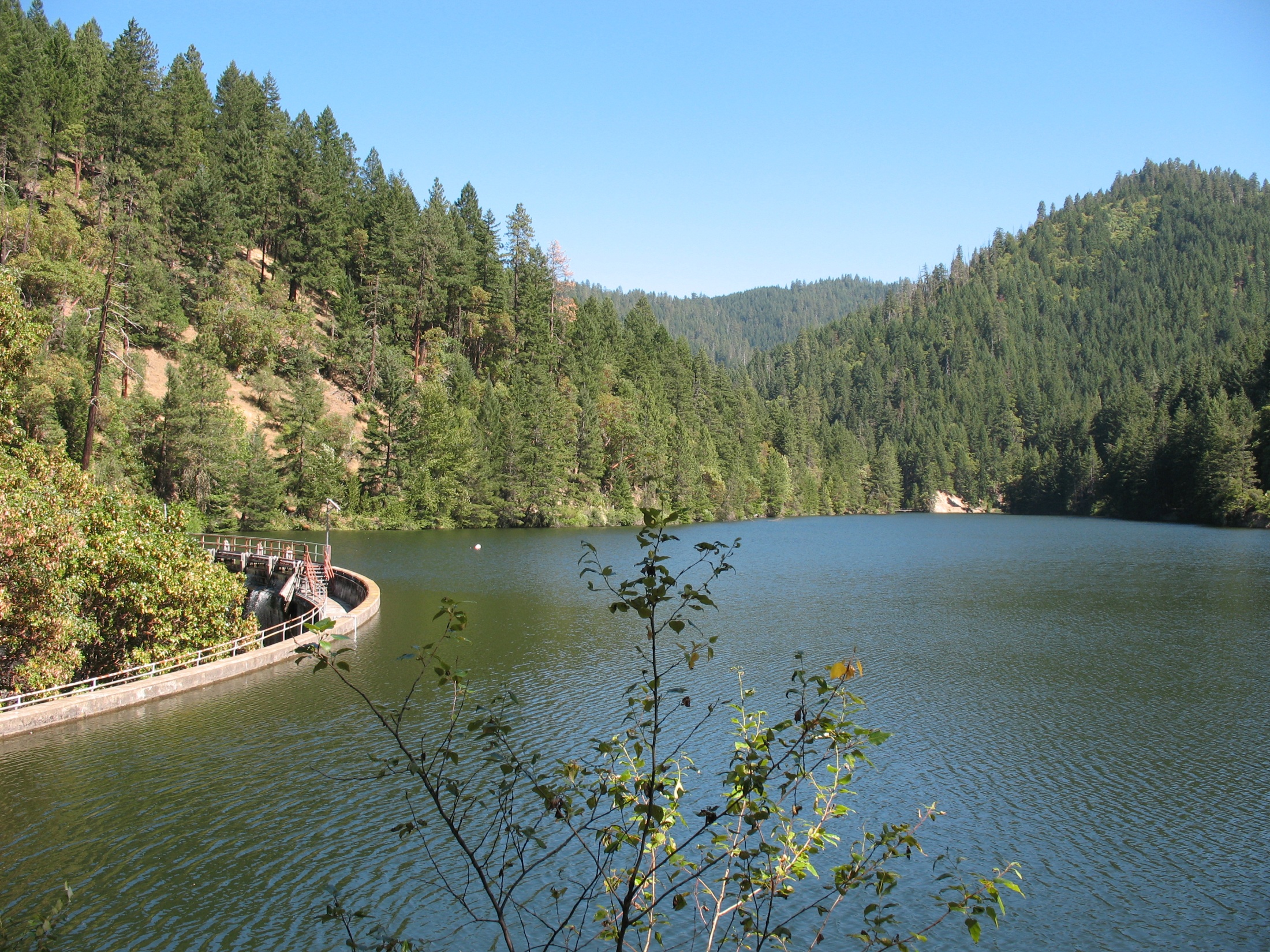 A 10-year stewardship project to reduce the risk of severe wildfire in the municipal watershed and to protect water quality, older forests, wildlife, people, property and 
quality of life.
Ashland Forest Resiliency 
Master Stewardship Agreement
Funding, Project Design, Oversight
Technical Expertise Community Engagement
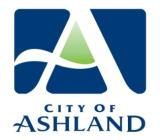 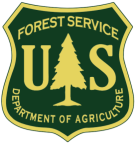 Contracting, Workforce Training
Multi-Party Monitoring, Fiscal Sponsor
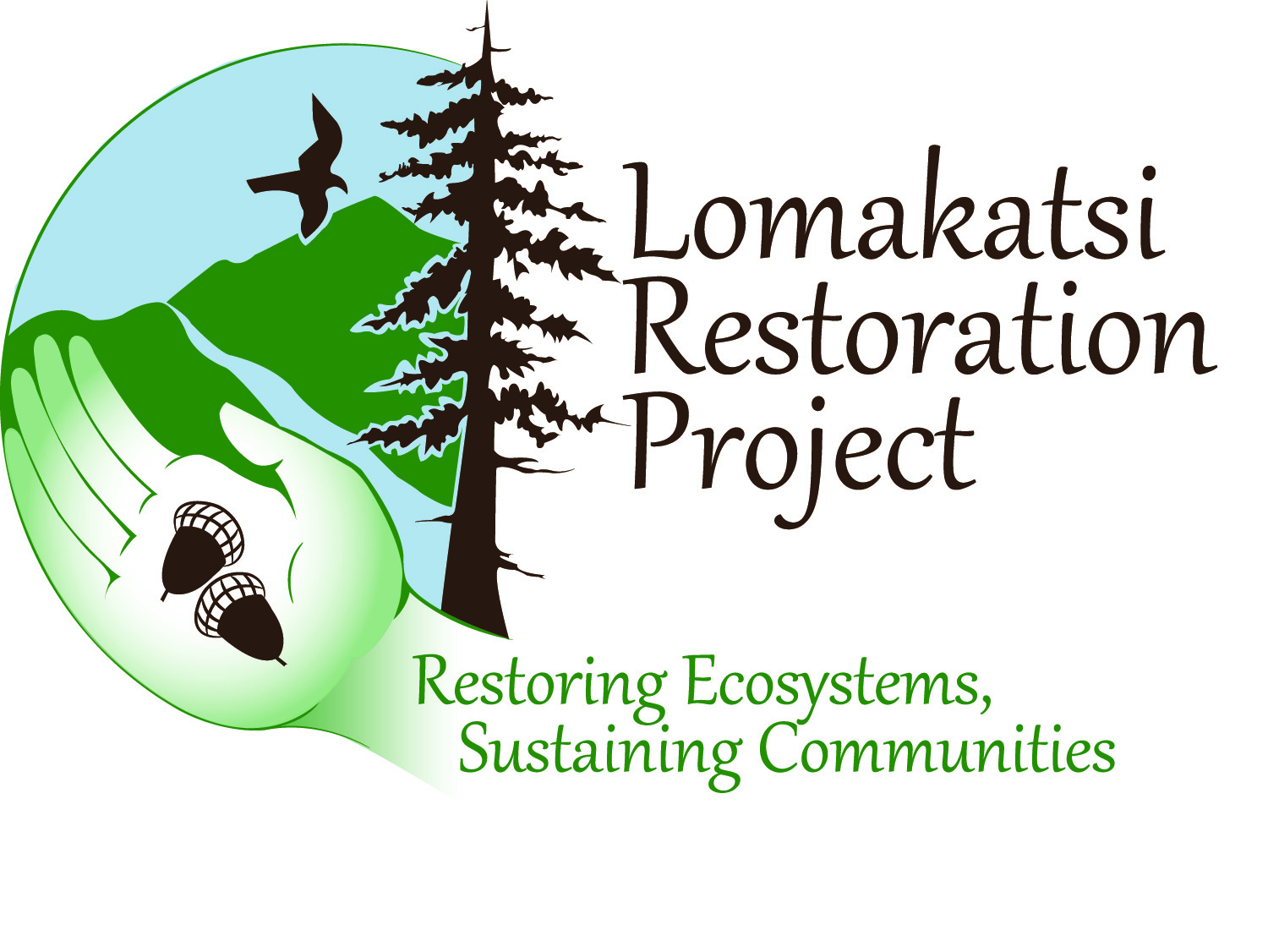 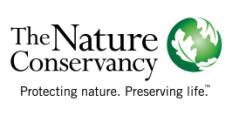 Active Stewardship
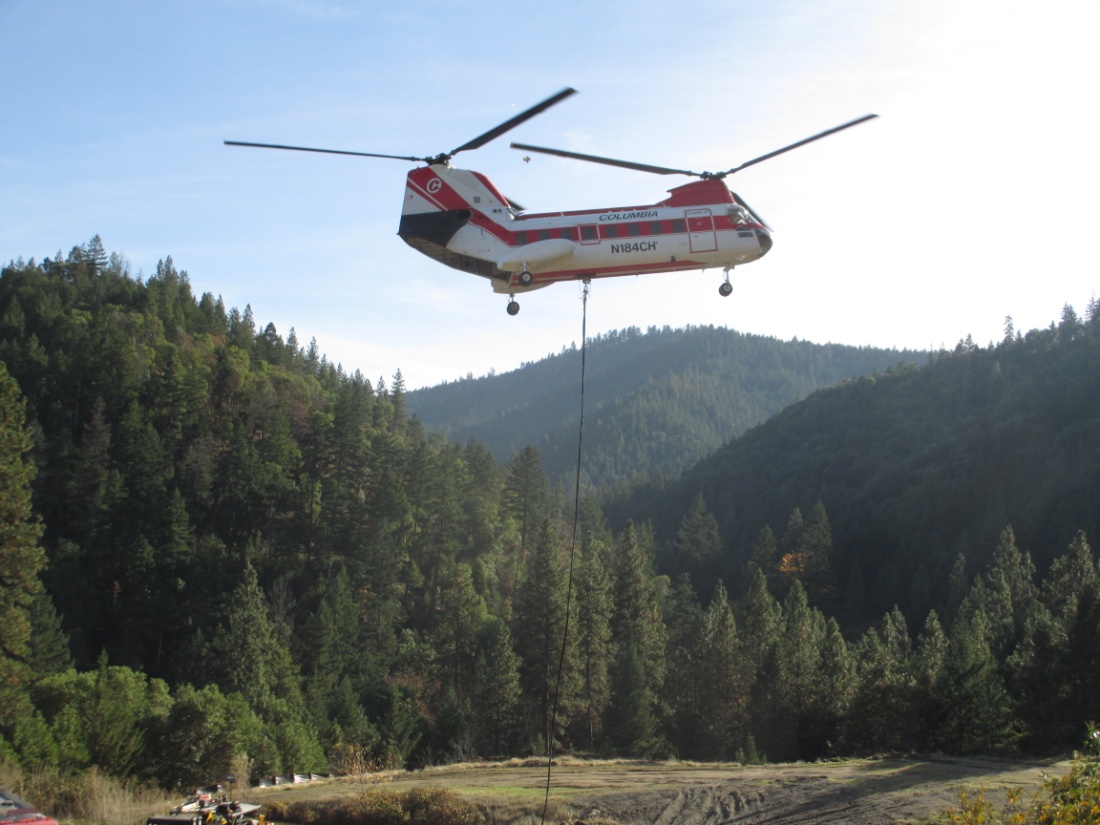 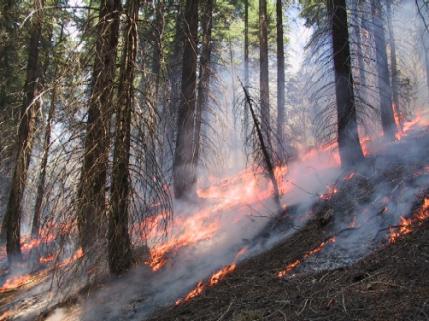 Prescribed Underburning
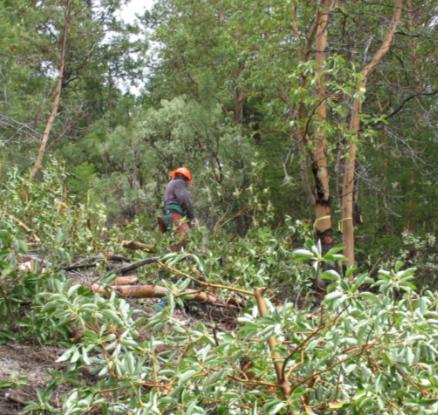 Density Management
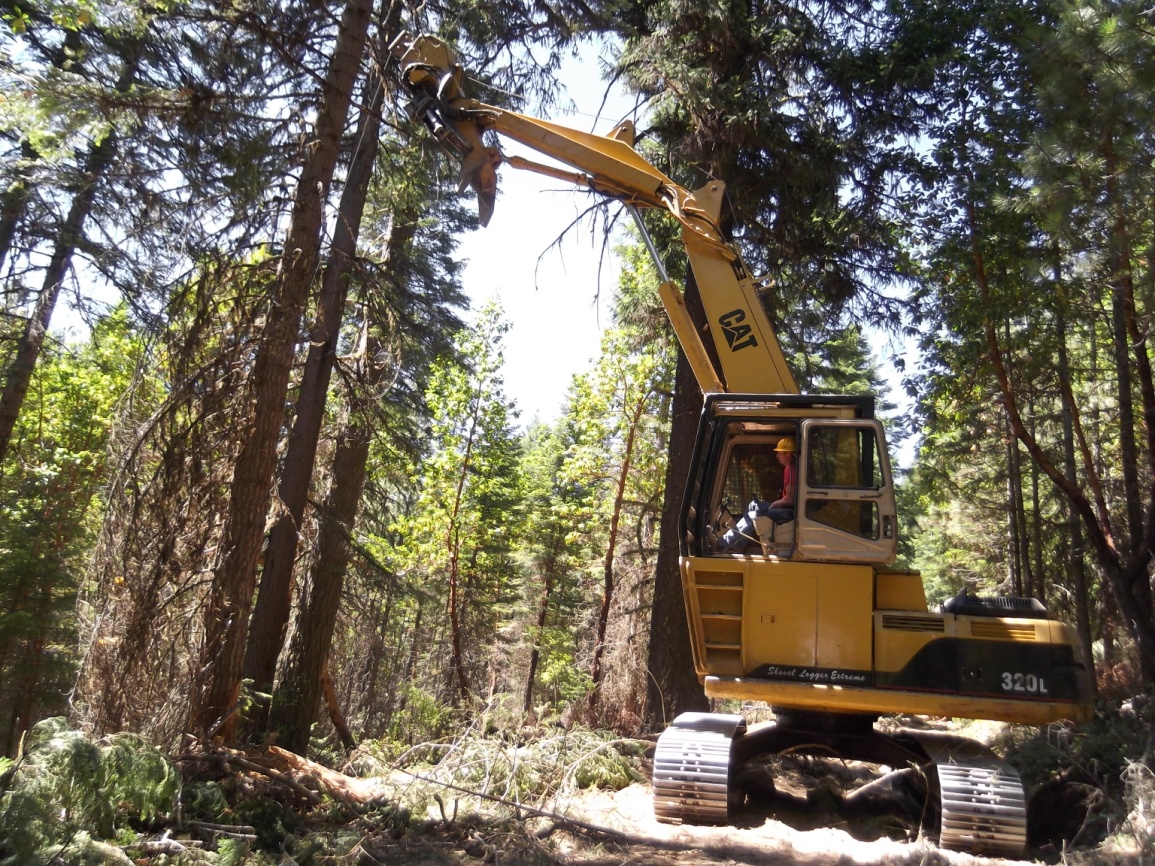 7,600 Acres 
 over 10 years
Understory Fuel Treatments
AFR and ARRA: Creating Jobs
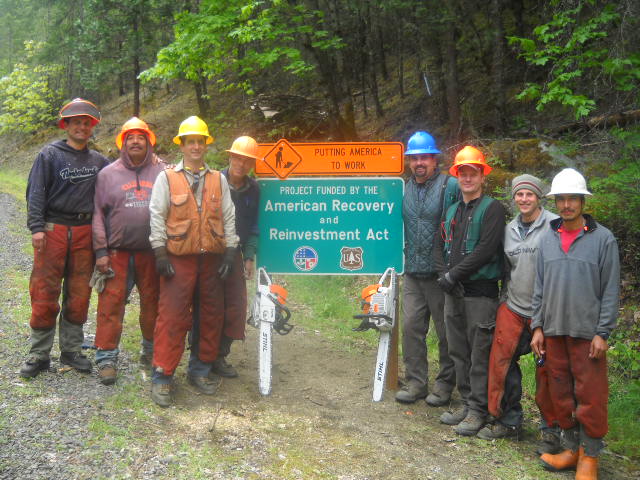 Stewardship Organization
Partnership Board
Monitoring
TNC
Implementation
FS, COA, LRP
Community Engagement
COA
FS + FWS Interdisciplinary Team
Subcommittees
Advisory Committee
Project Review Process
Implementation Review Team
Effectiveness Monitoring
Public Review
Implementation Review Team
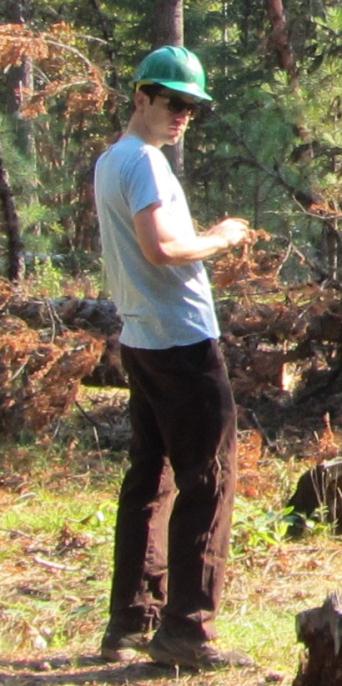 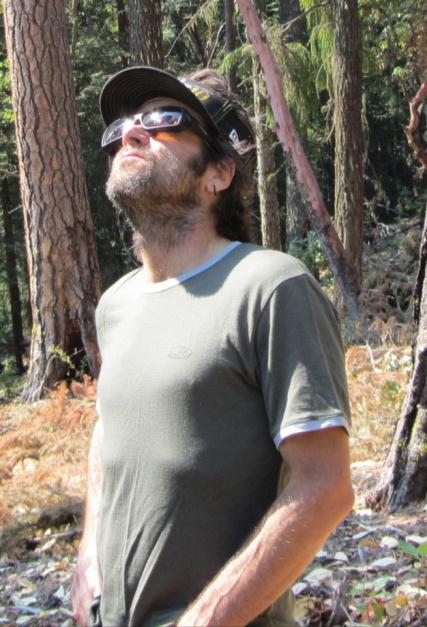 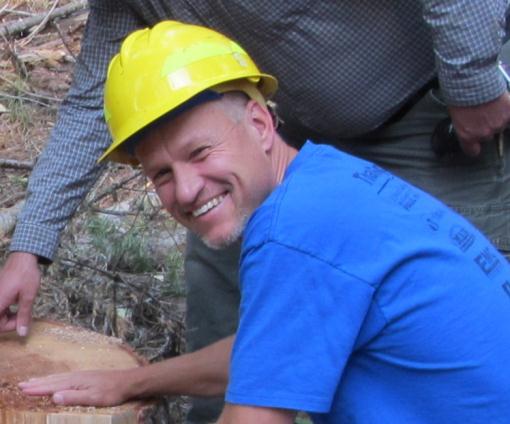 i
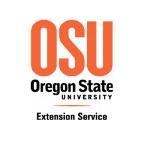 Southern Oregon Forest Restoration Collaborative
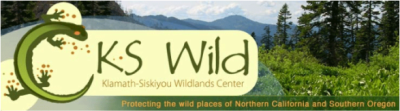 Ashland Forest Resiliency Stewardship Project
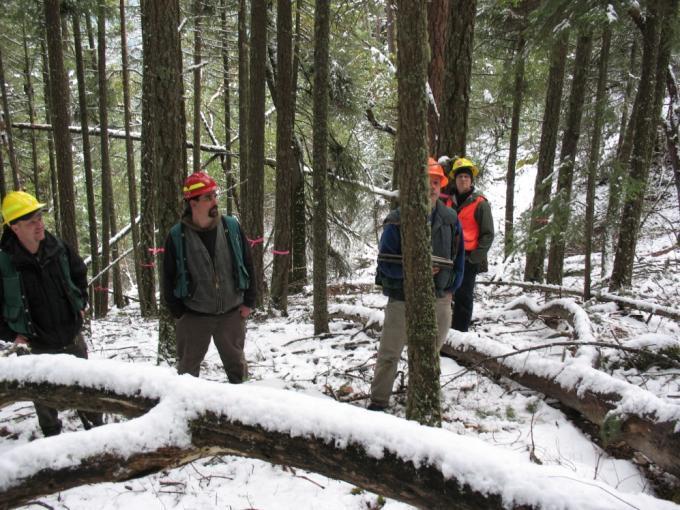 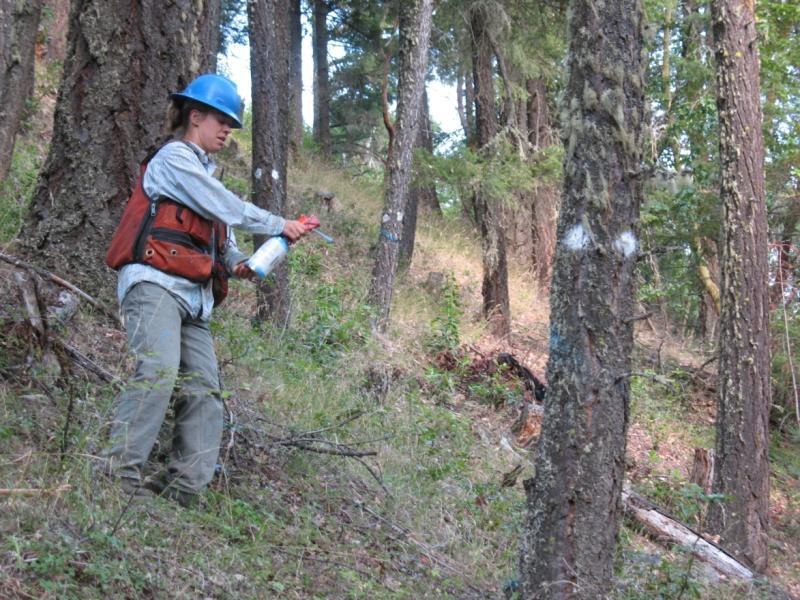 Prescriptions and plans prepared on 2,900 acres
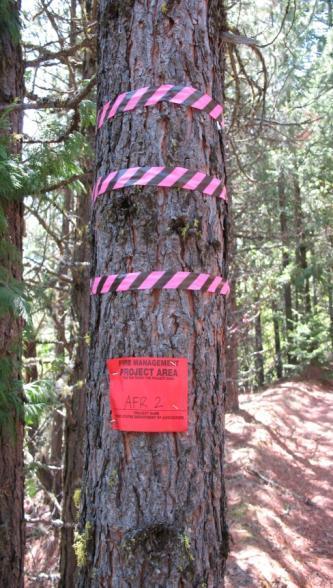 Marking and cruising on 694 acres
[Speaker Notes: Lower left :  Katie Schubert marking cut trees]
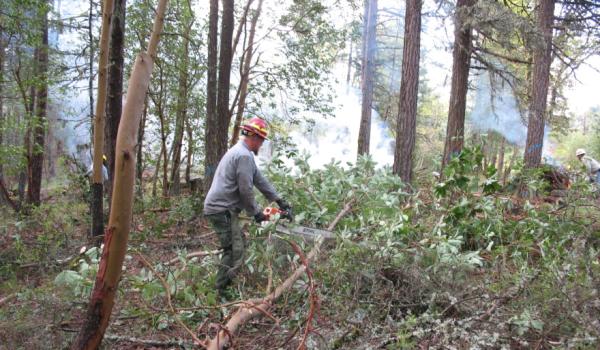 Ashland Forest Resiliency Stewardship Project
Fuels mitigation completed 
on over 3,200 acres
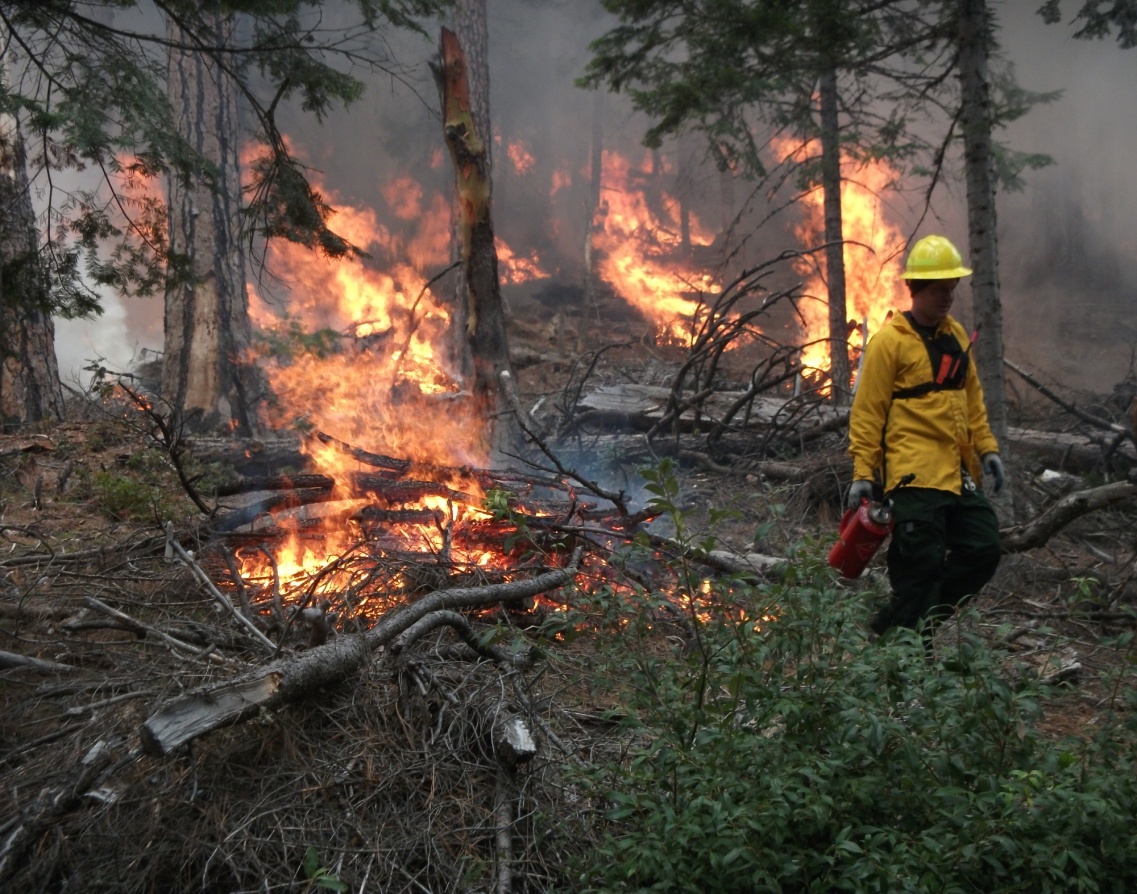 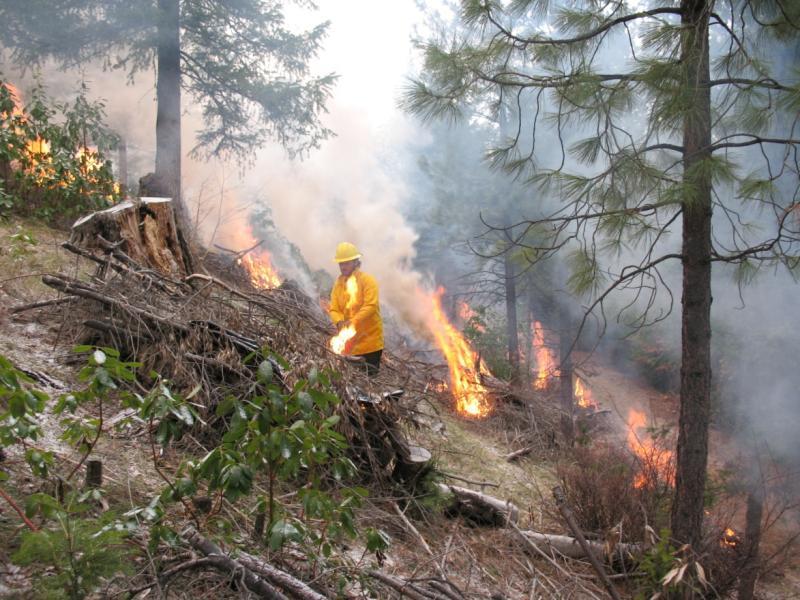 [Speaker Notes: Lower left: Erin Halcomb and Joni Brazier discuss soil compaction
Right: Guenther Castillon discusses prescriptions with the AFR Partners]
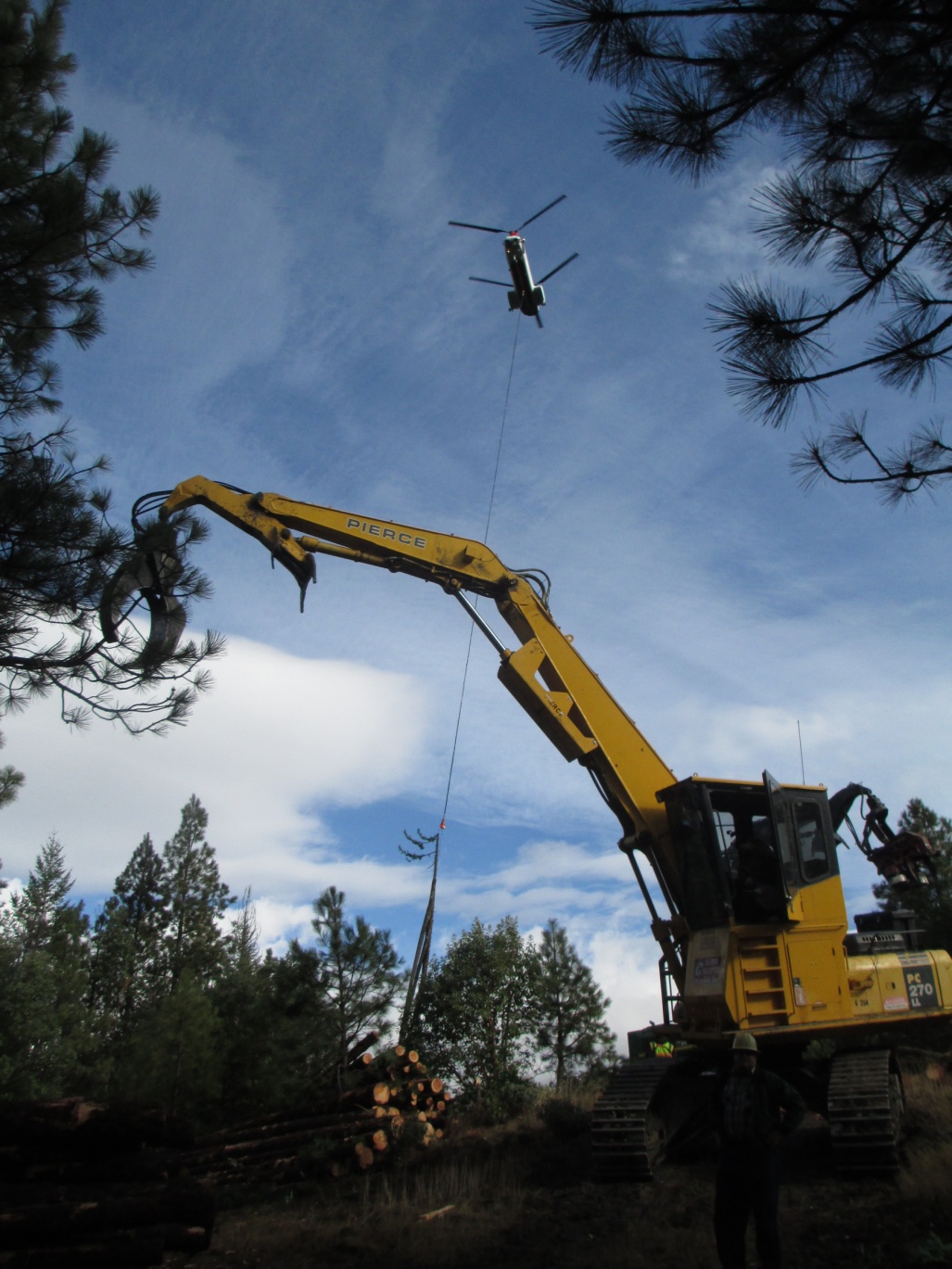 Ashland Forest Resiliency Stewardship Project
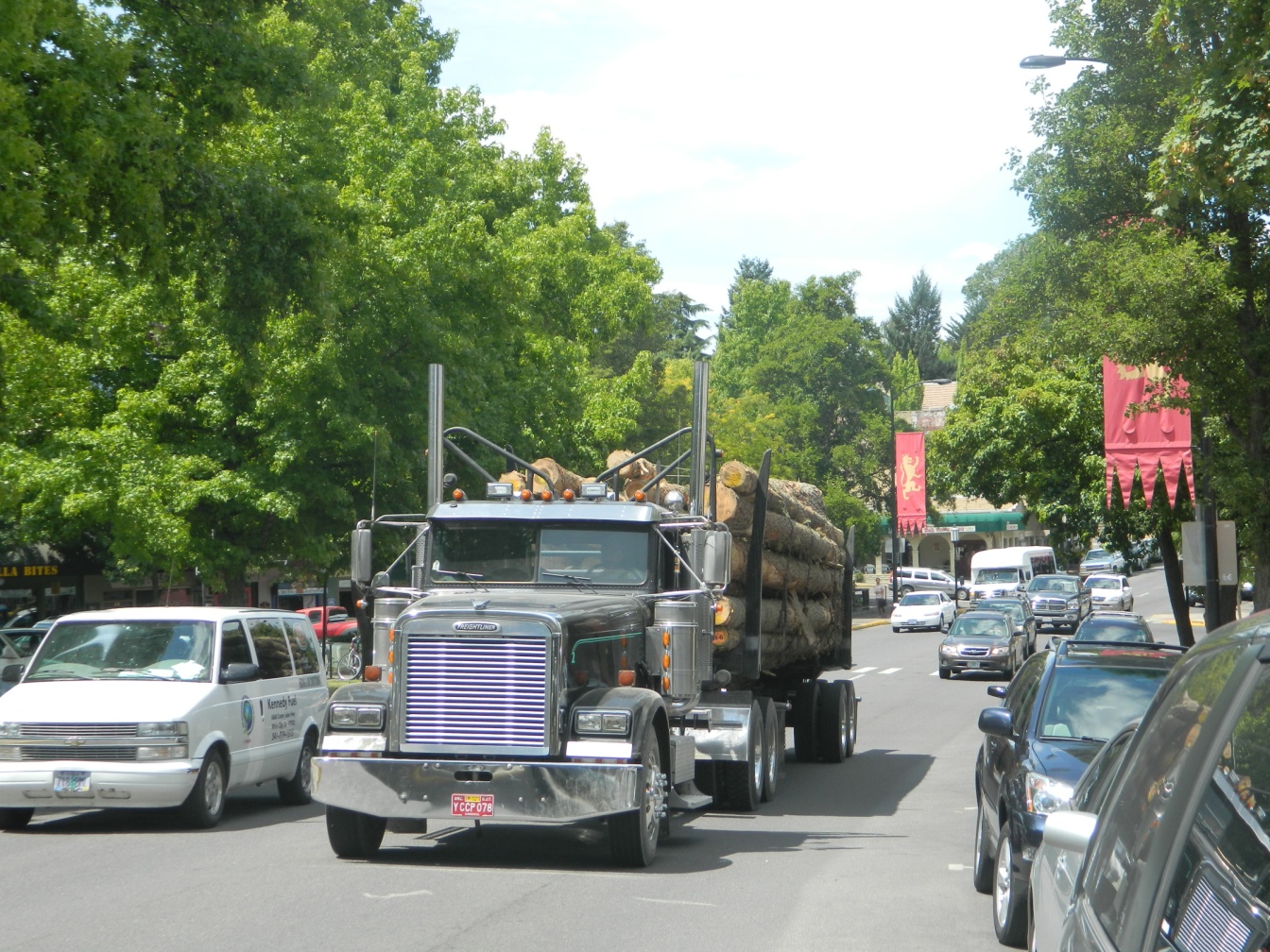 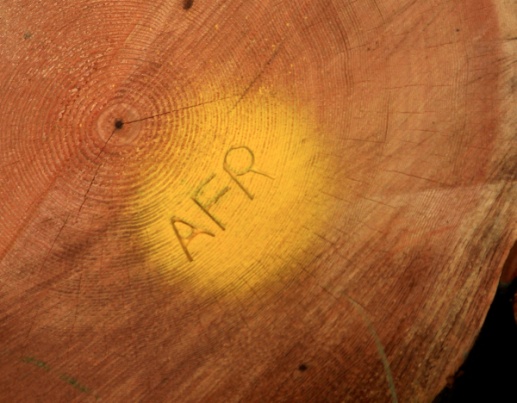 355 acres helicopter thinning
344 acres ground-based thinning
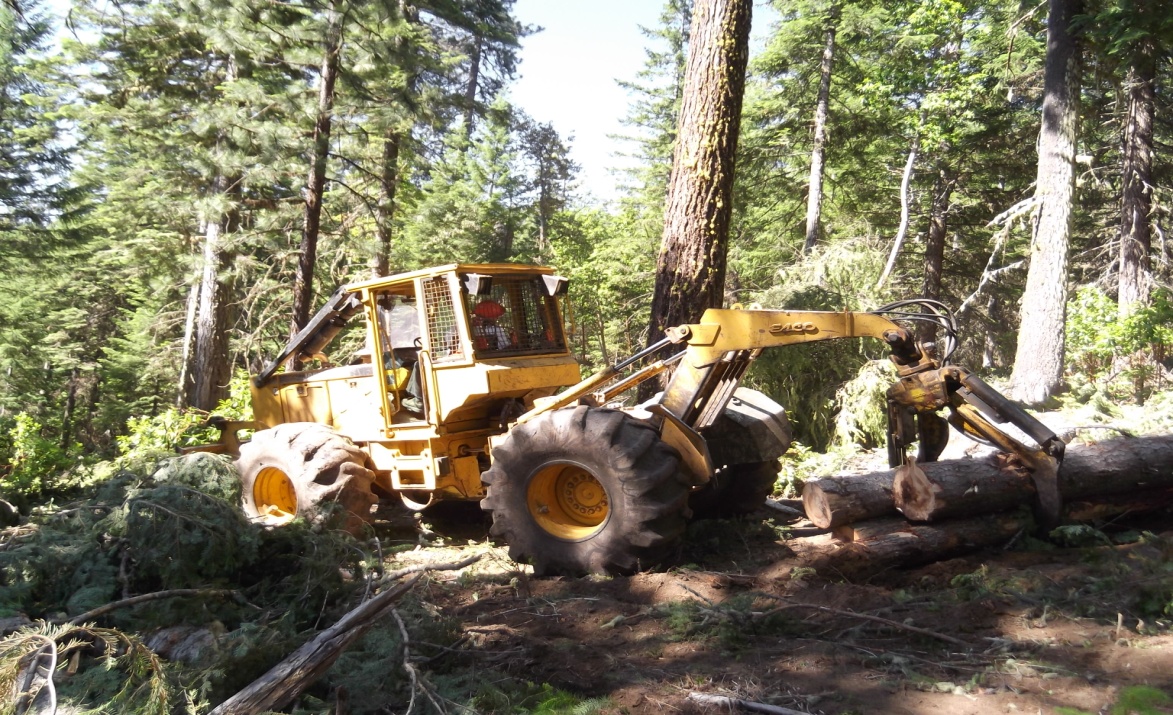 2.2 million board feet of wood trucked to local mills
Forest Energy Group
Hilltop Logging
High Sierra Enterprises
Klamath Tribal Workforce
JD Forestry
RB Brown Trucking
High Country Timber
Grayback
  Forestry
AFR Partnership
project management
Youth Employment Programs
Lomakatsi
Workforce
Columbia 
Helicopters
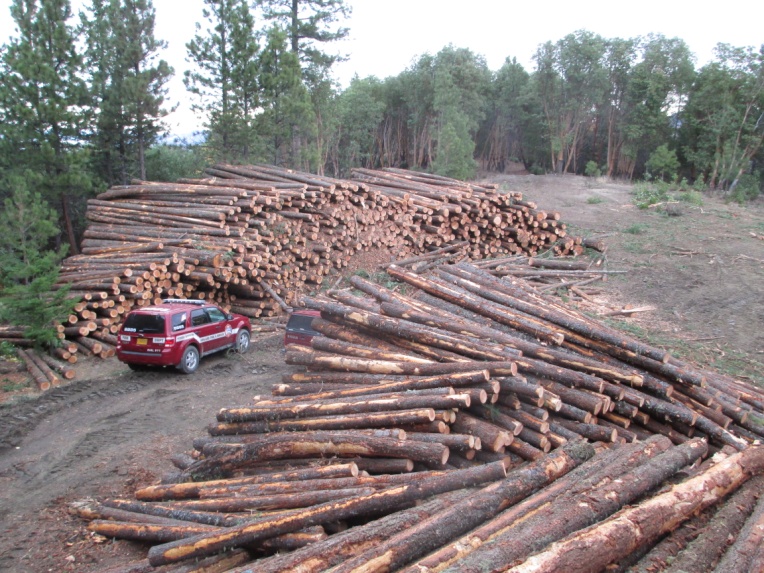 AFR
Workforce
AFR Community Engagement
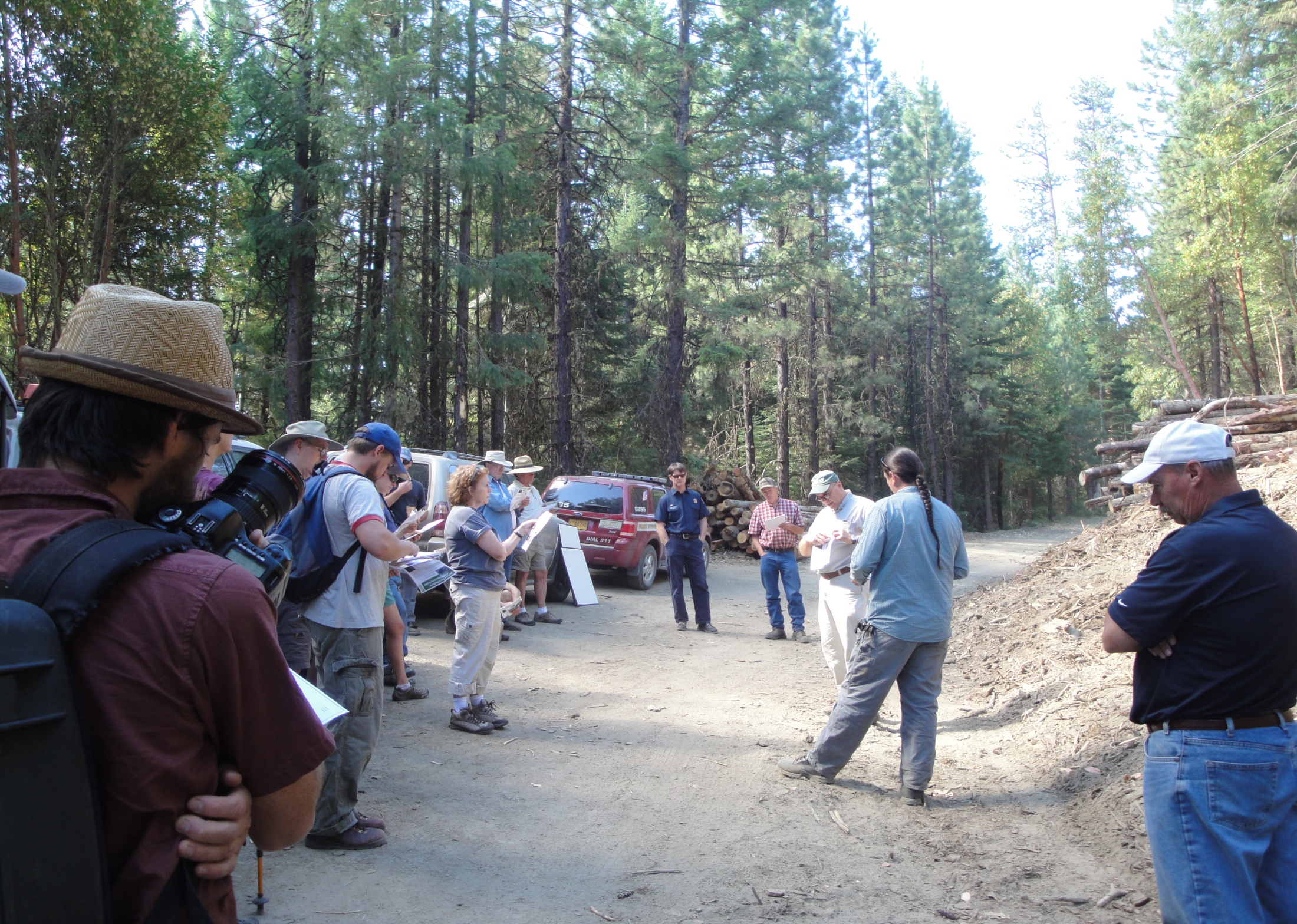 45 events and tours 
AFR website, Facebook 
Local media 
Interpretive Signage
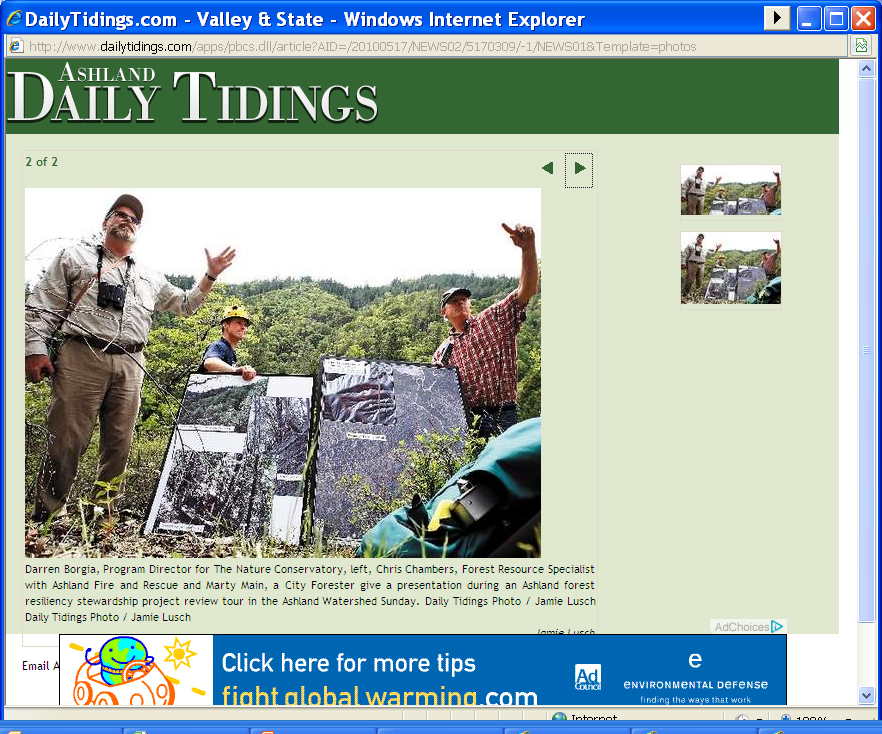 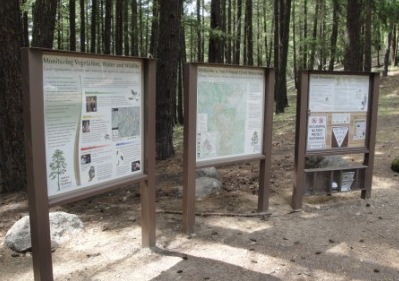 Multiparty MonitoringAshland Forest Resiliency Partnership
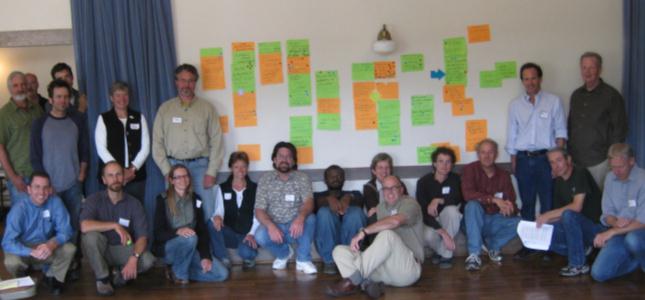 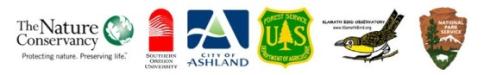 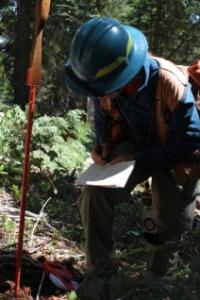 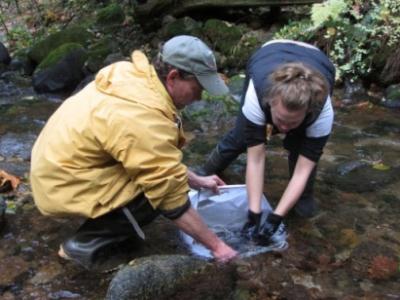 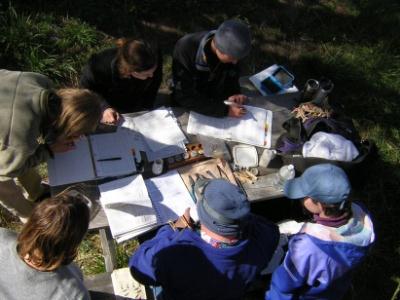 Stakeholder Driven Plan
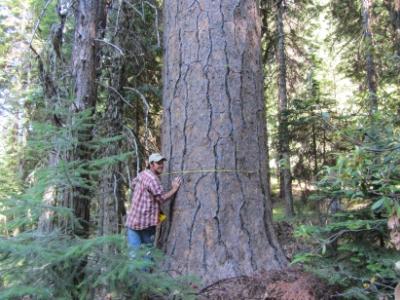 Birds as Indicators
Soils
Large Tree Retention and Survival
Water Quality and Aquatic Habitat
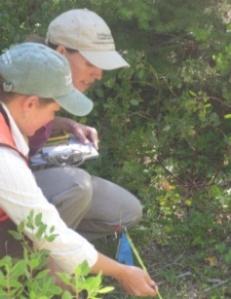 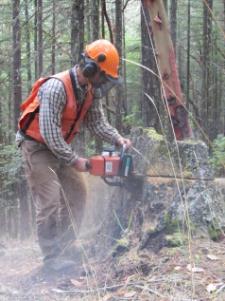 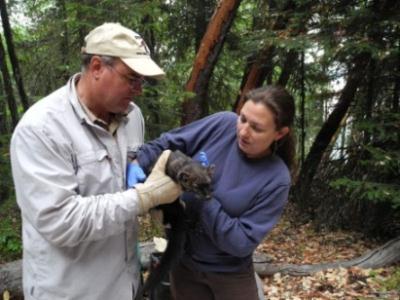 Late Successional Wildlife Habitat
Herbaceous Recovery
Fire Histories
Multi-Party 
Monitoring
"They are doing what we want to see — thinning small-diameter trees and leaving the legacy trees," he said. "And they are getting out a byproduct.”-Joseph Vaile (KS Wild) in Medford Mail Tribune
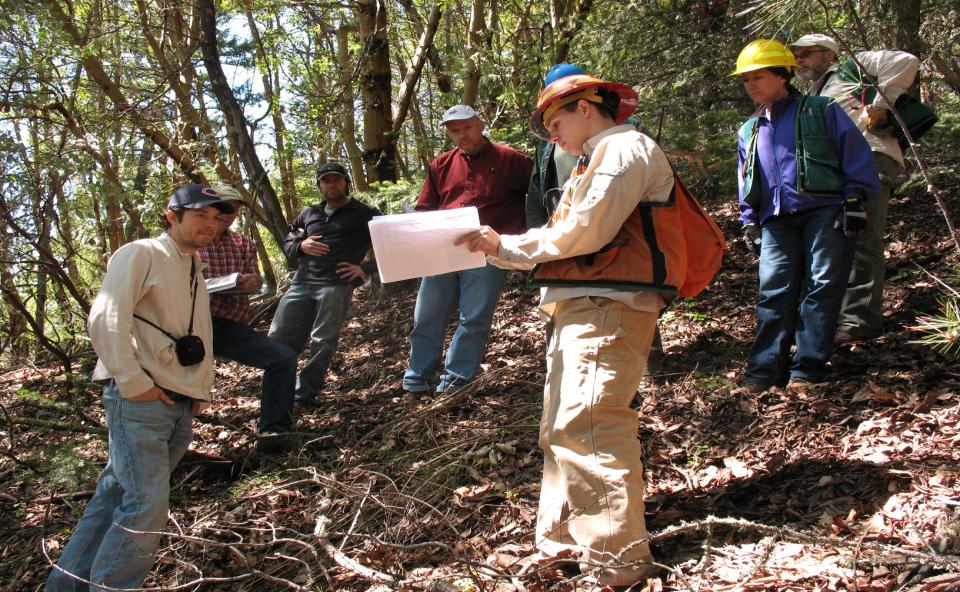 Implementation Review Team
AFR Job Training and Employment
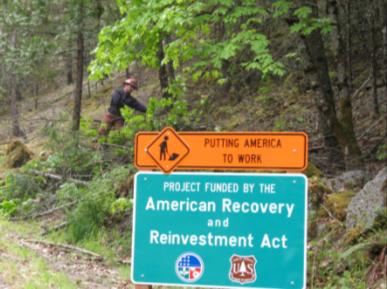 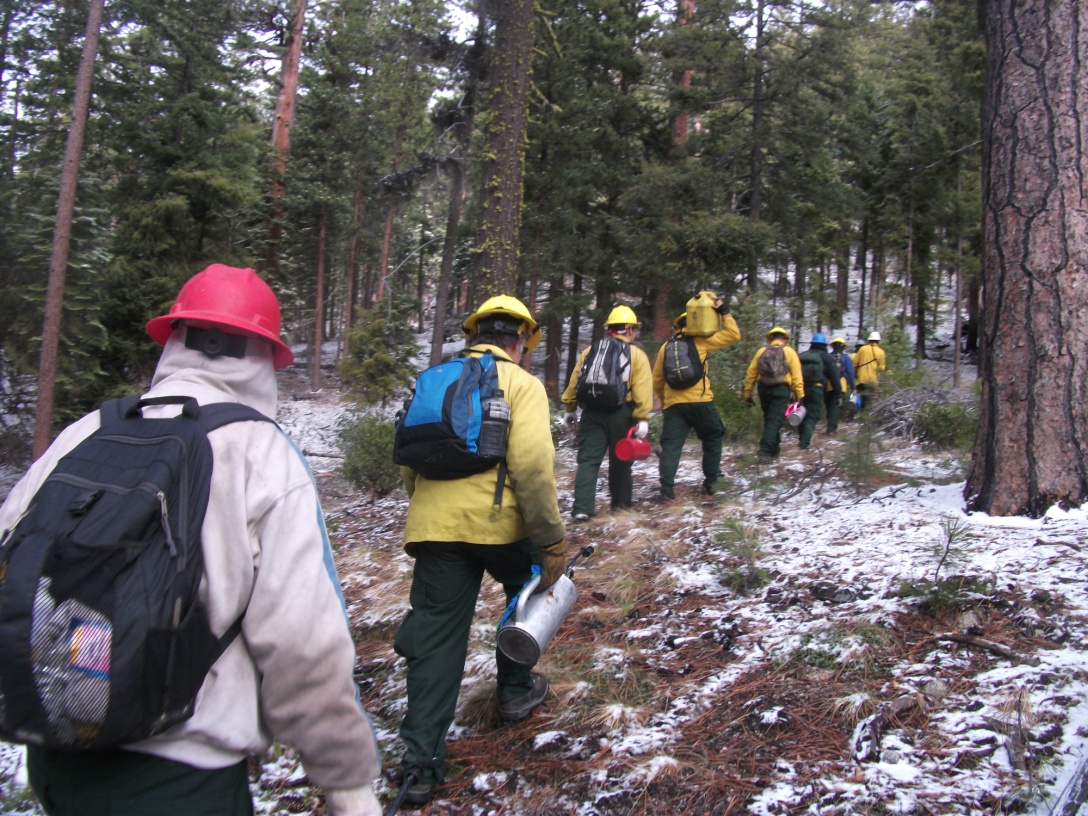 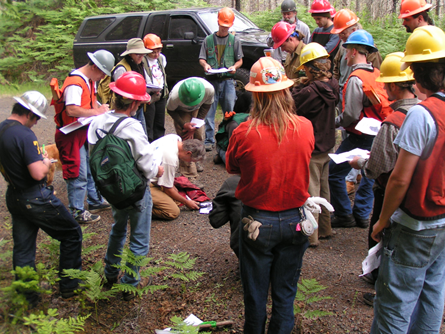 Ecological Workforce Training
AFR Youth Engagement
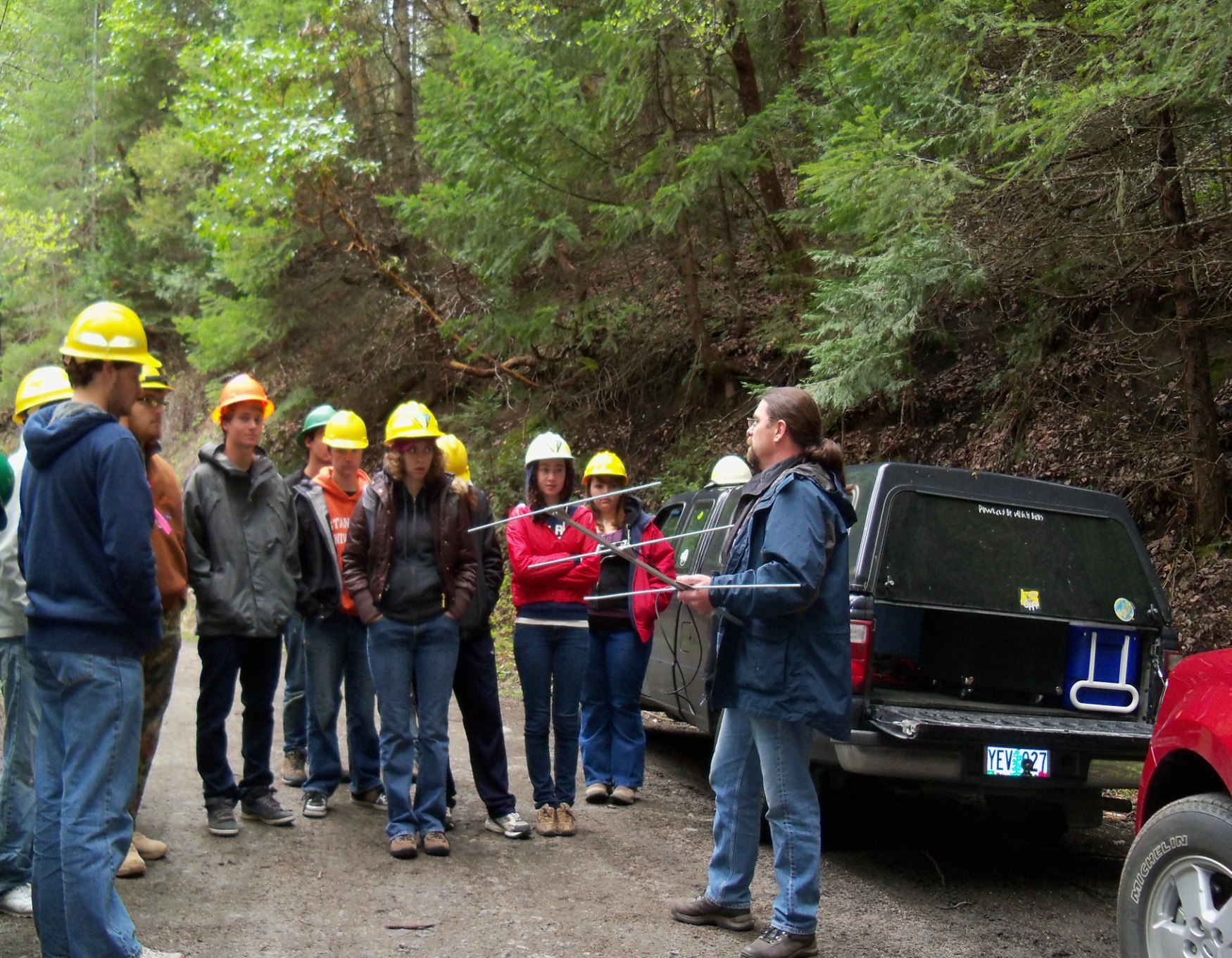 Kids in the Watershed
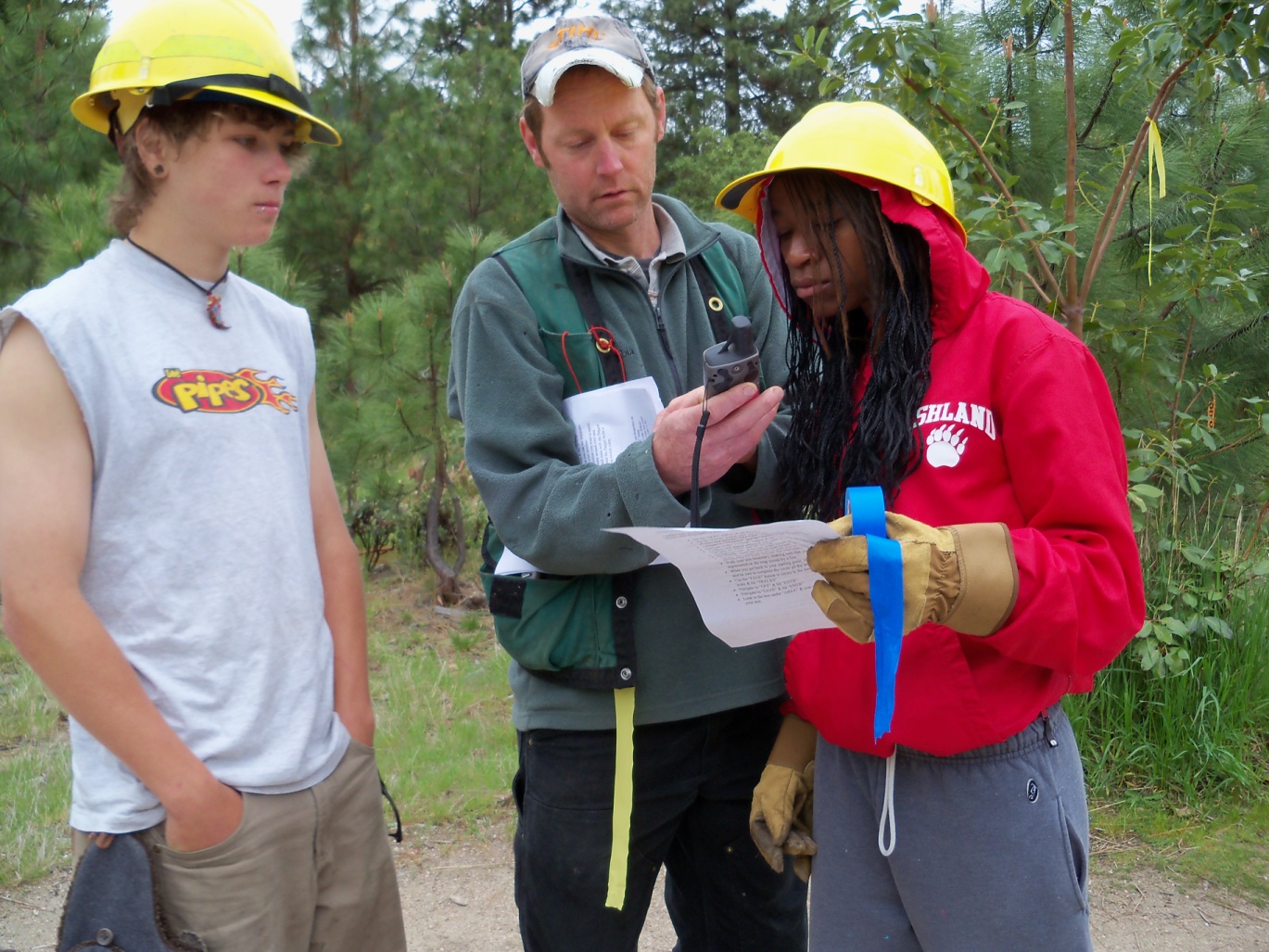 1,927 children instructed during 5,328
hours of classroom and field sessions
Work Remains
Current ARRA funds spent by   
    September 2013.
   1.2 million dollars in timber   
   receipts for federal FY 2014
  Roughly  ½ of the work will be 
   completed with current funds
  Estimate 4 million dollars to 
   complete our goal of 7600 acres
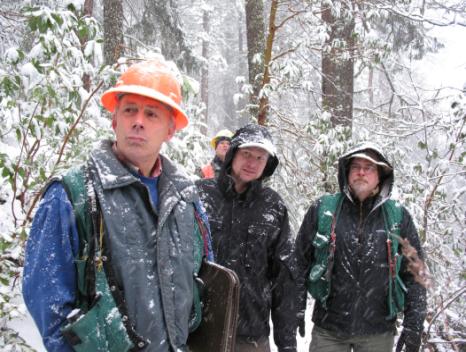 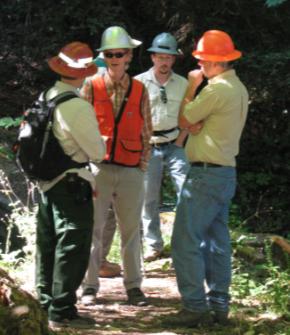 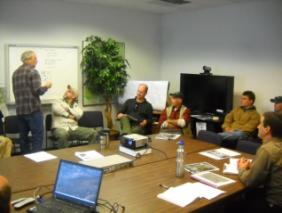 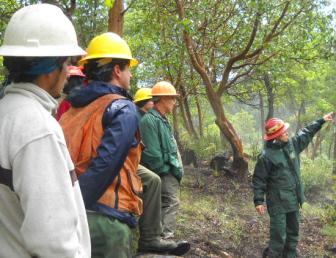 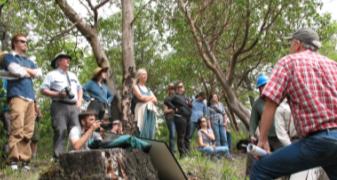 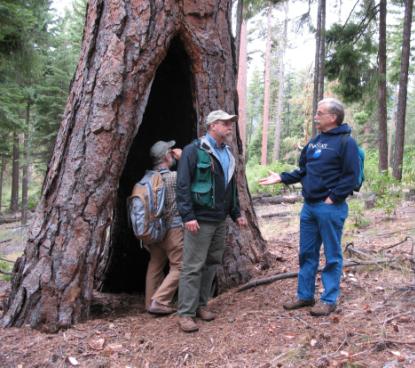 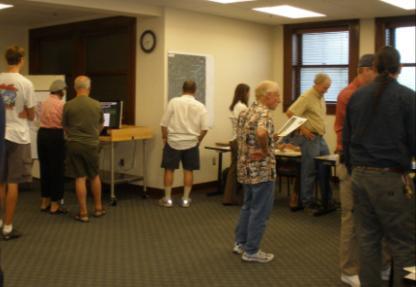 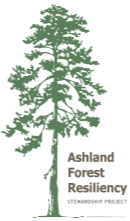 Thank You
www.ashlandwatershed.org